23 Nov 2019: flux measurements – ‘dark side’ : two locations, 1 over 140 cm deep ice, 2 over 15 cm new ice.
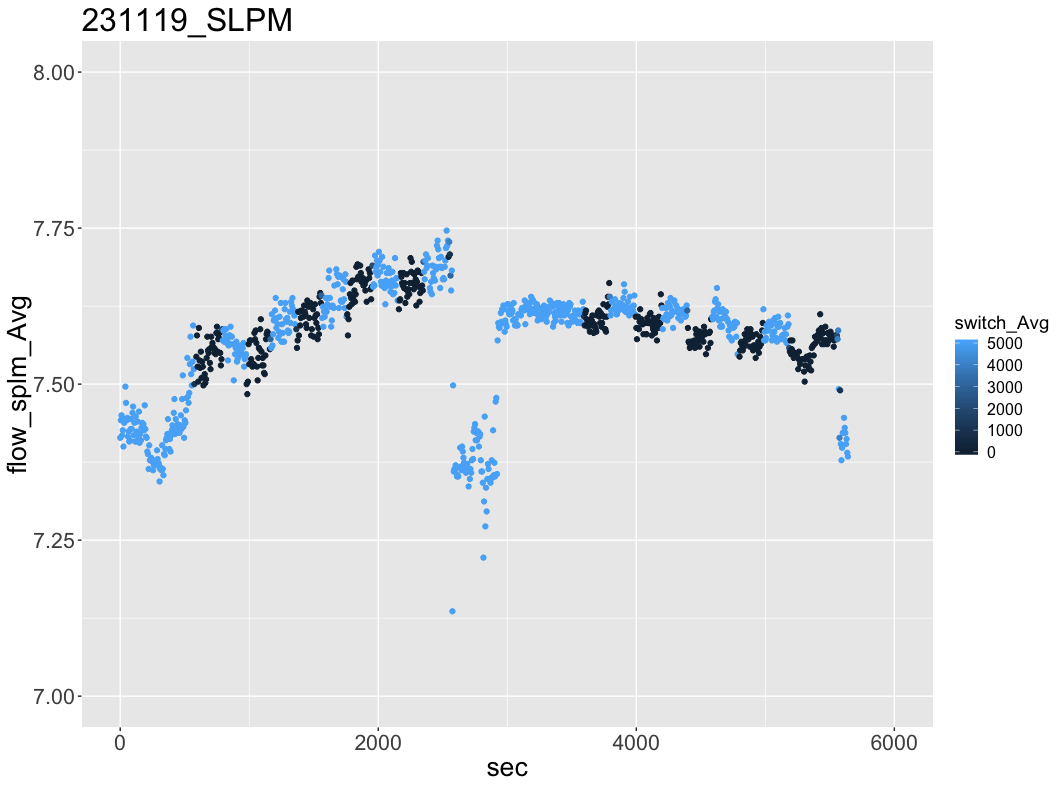 There’s a slight difference in flow rate when the instrument is in chamber mode. Why?

Equals about 0.01 SLPM difference
Ambient concentrations
Methane analyser:

CH4air: 1964.346 ppb
CH4sd: 0.1113127

CO2 418.3644 
CO2sd 0.5725538

H2O 970.0163
H2Osd 15.58204
SDA_2019
23/11/19: Site 1  (deep ice -10 cm snow): CO2
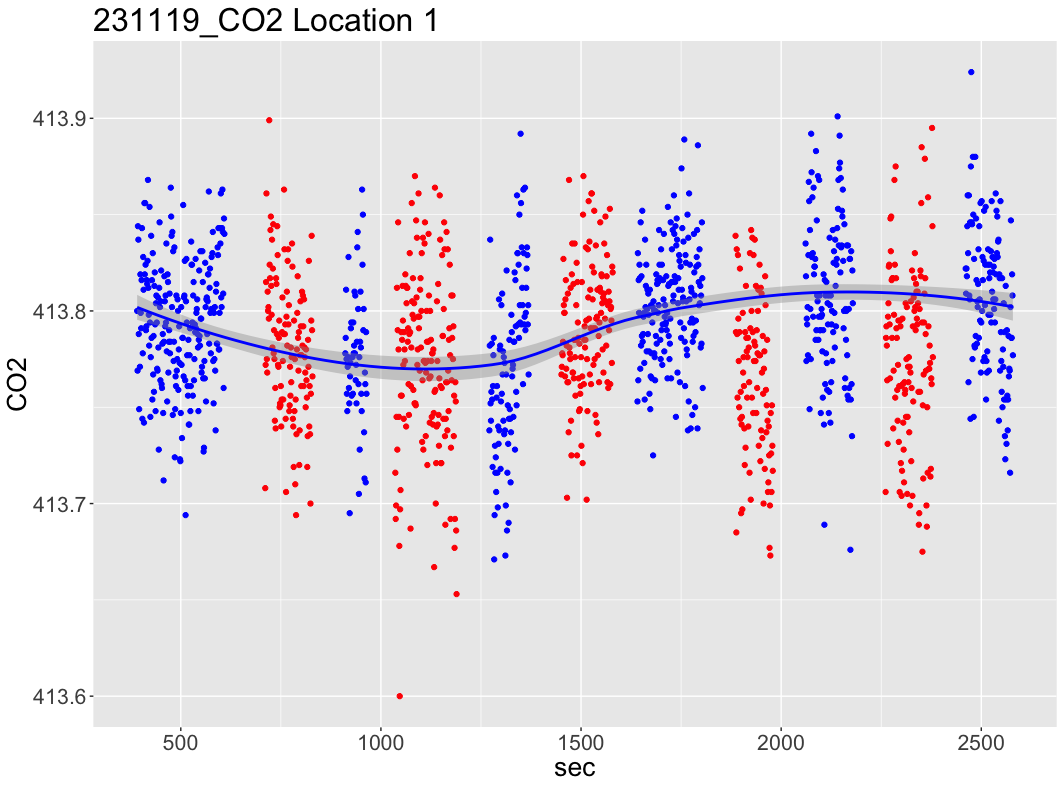 Two Sample t-test  
p-value = 2.246e-07
alternative hypothesis: true difference in means is not equal to 0
95 percent confidence interval:
 -0.015604240 	-0.007060385
mean of x     		mean of y 
-0.01033  		0.000995
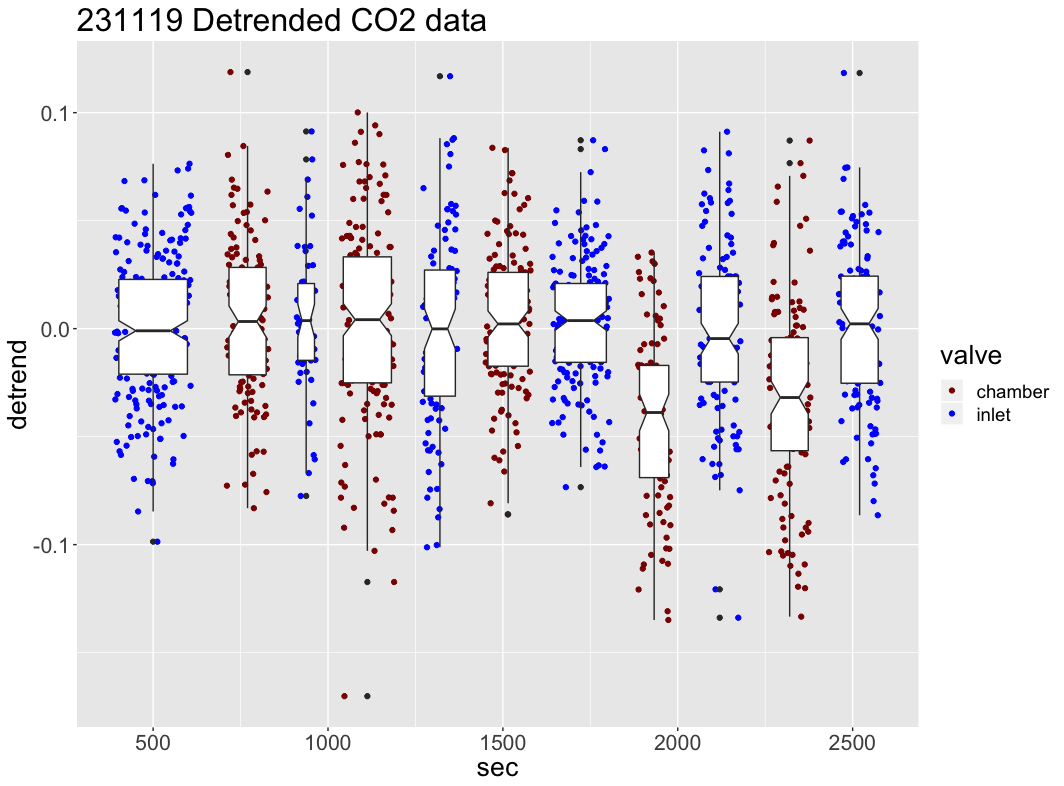 Flux/day (deposition ?)                 ug/m2/d:  	-705.8
umol/m2/d:  	-16.04
SDA_2019
23/11/19: Site 1  (deep ice -10 cm snow): 
CH4
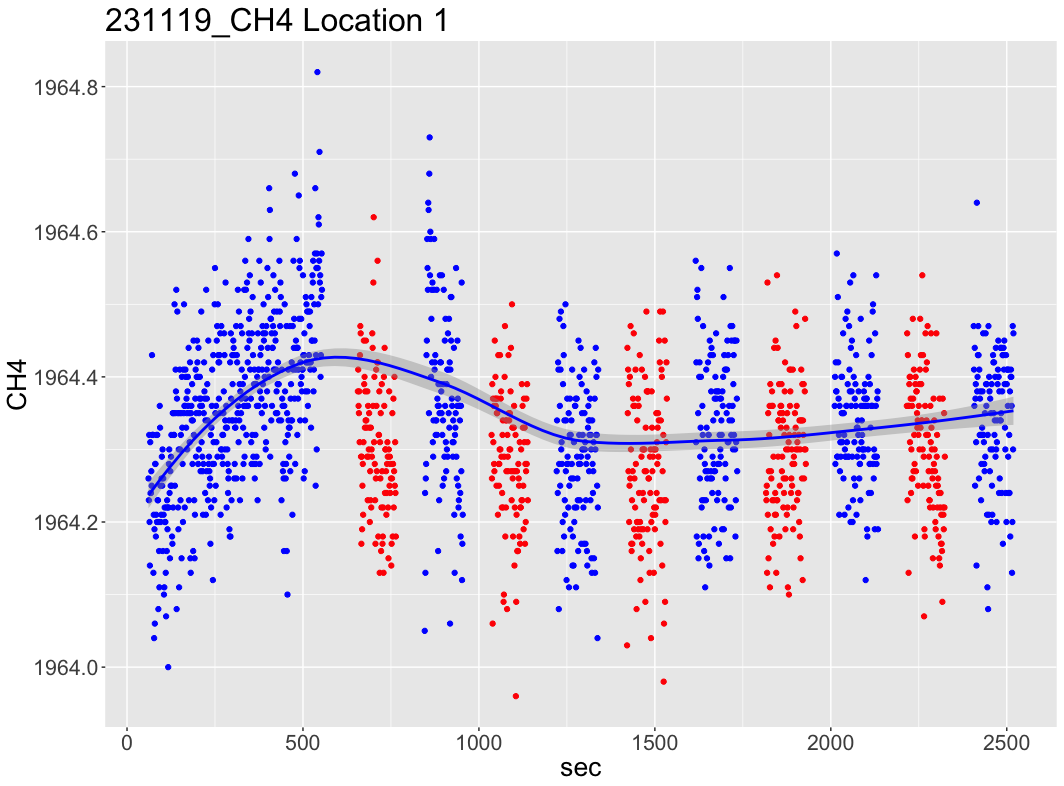 Two Sample t-test:data: 
mean of x     		mean of y
 -0.0515725091  	0.0007844477

p-value = 1
alternative hypothesis: true difference in means is greater than 0
p-value < 2.2e-16
alternative hypothesis: true difference in means is not equal to 0
p-value < 2.2e-16
alternative hypothesis: true difference in means is less than 0
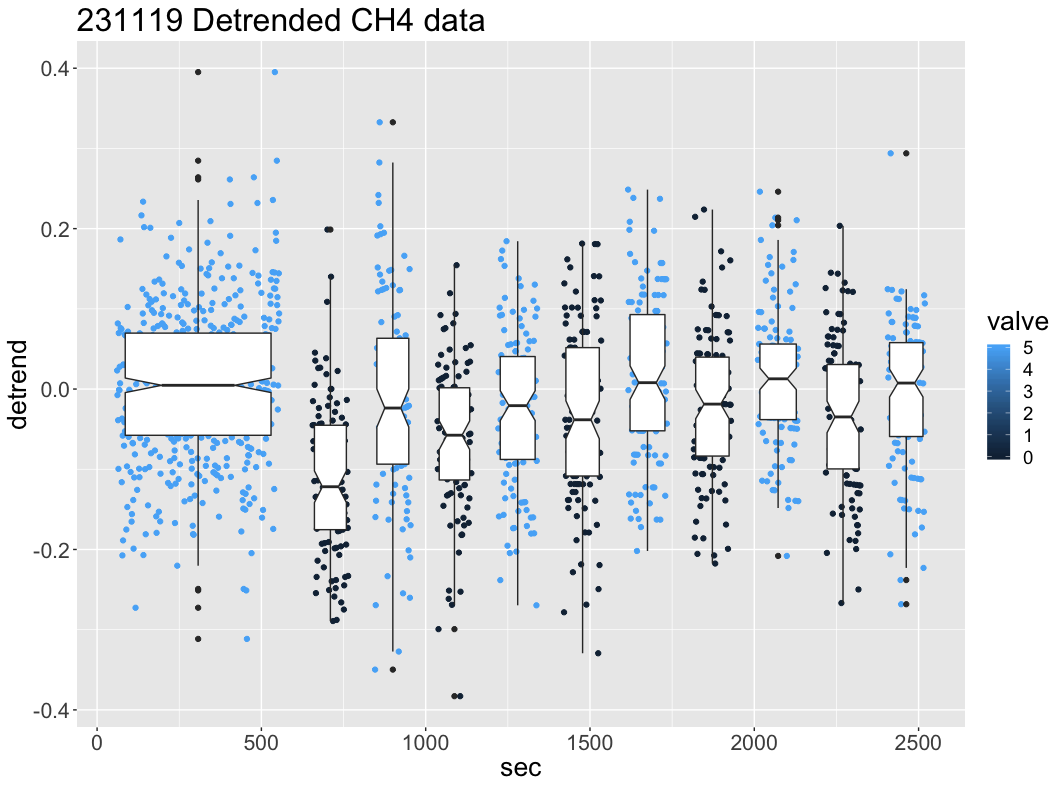 Flux/day (deposition)                 ng/m2/d:  -1511.153
nmol/m2/d:  -94.44703
SDA_2019
23/11/19: Site 1  (deep ice -10 cm snow): CH4
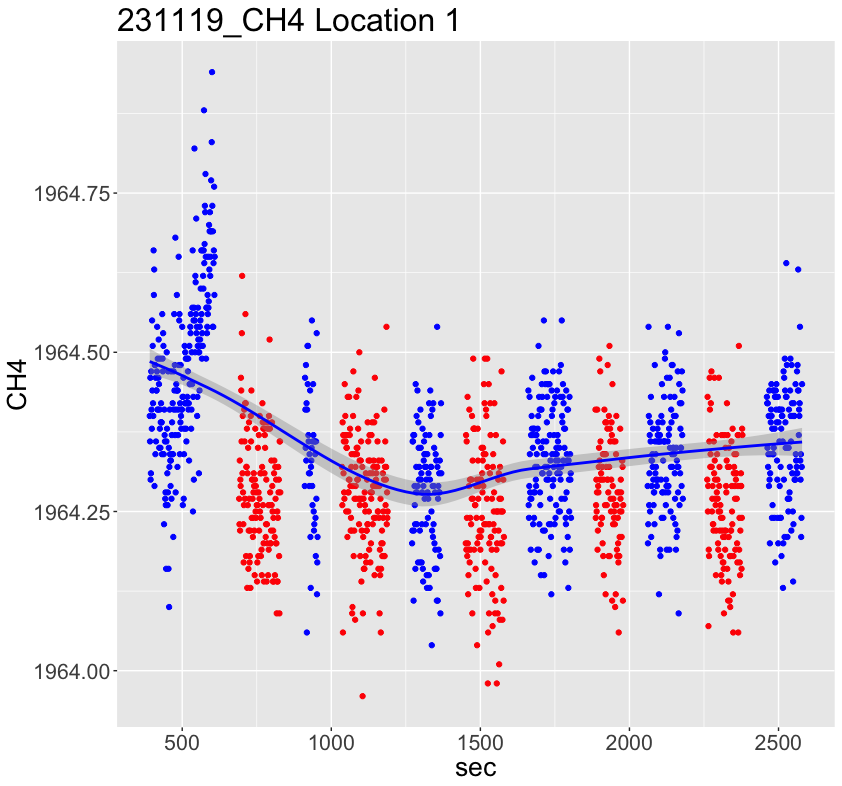 Reduced Start (inlet) sequence – may be more reliable to use in this case.
Should also consider using only samples after 4tau – i.e. 1200 s – will still show a depoisition
SDA_2019
23/11/19: Site 2  (new ice -10 cm): CO2
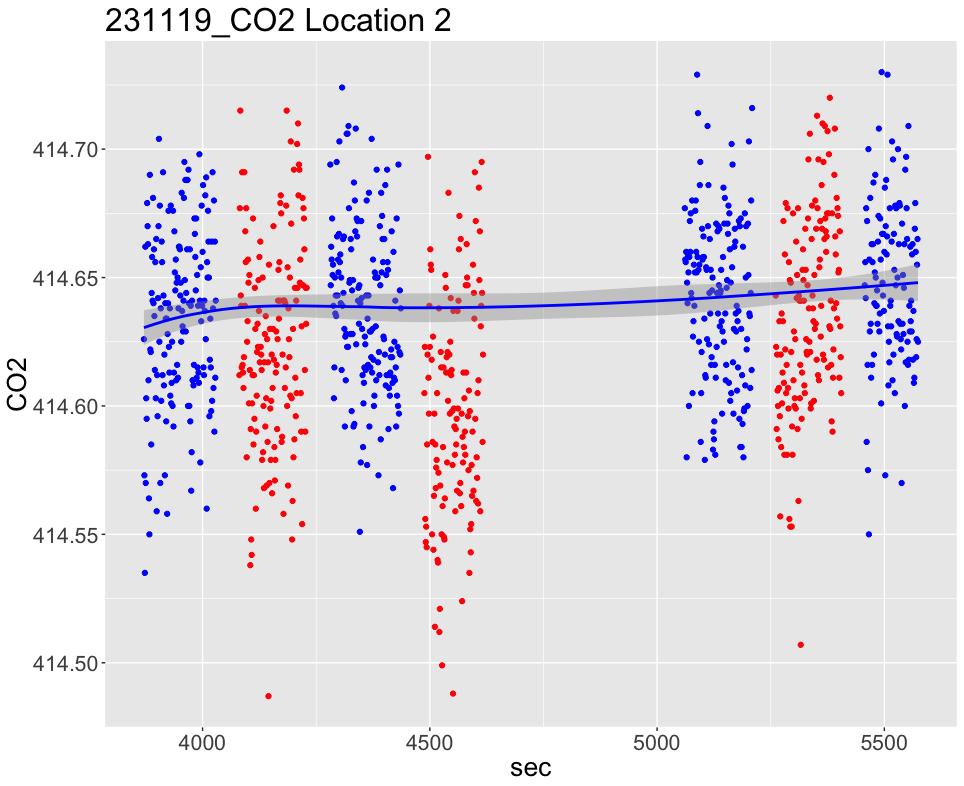 Two Sample t-test: t = -8.5539, df = 1004, p-value < 2.2e-16
alternative hypothesis: true difference in means is not equal to 0
95 percent confidence interval: 
-0.02484735 	-0.01557434
sample estimates:    	mean of x     mean of y
		 -0.0200740232  0.0001368198
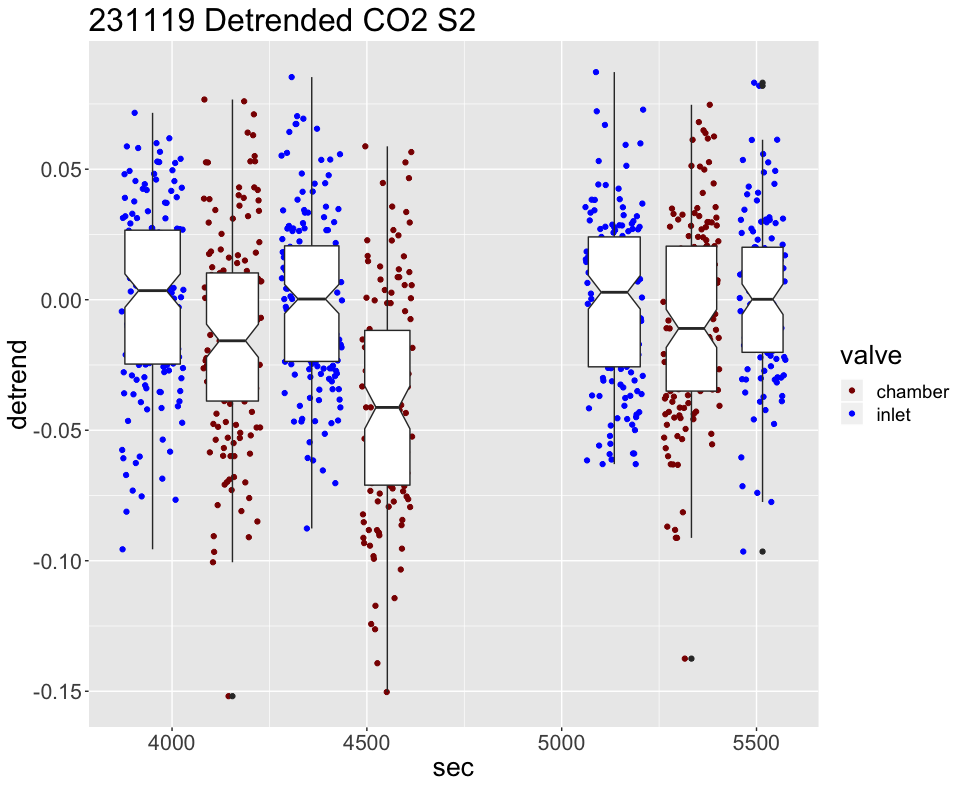 variables                Obs
1  Date 23Nov19 > 3875 sec
Location             Site 2                Gas                CO2 
Flux/day (ug/m2)  -1263.0999 Flux/day (umol/m2)  -28.7068       Q1 (SLPM)              7.596
SDA_2019
Two Sample t-test
data:  Cavg and Iavgt = 11.776, df = 1567, p-value < 2.2e-16
alternative hypothesis: true difference in means is not equal to 0
95 percent confidence interval: 0.04762250 0.06665766
sample estimates:  	 mean of x    		mean of y 
		0.0575226251 	0.0003825445
23/11/19: Site 2  (new ice -10 cm): CH4
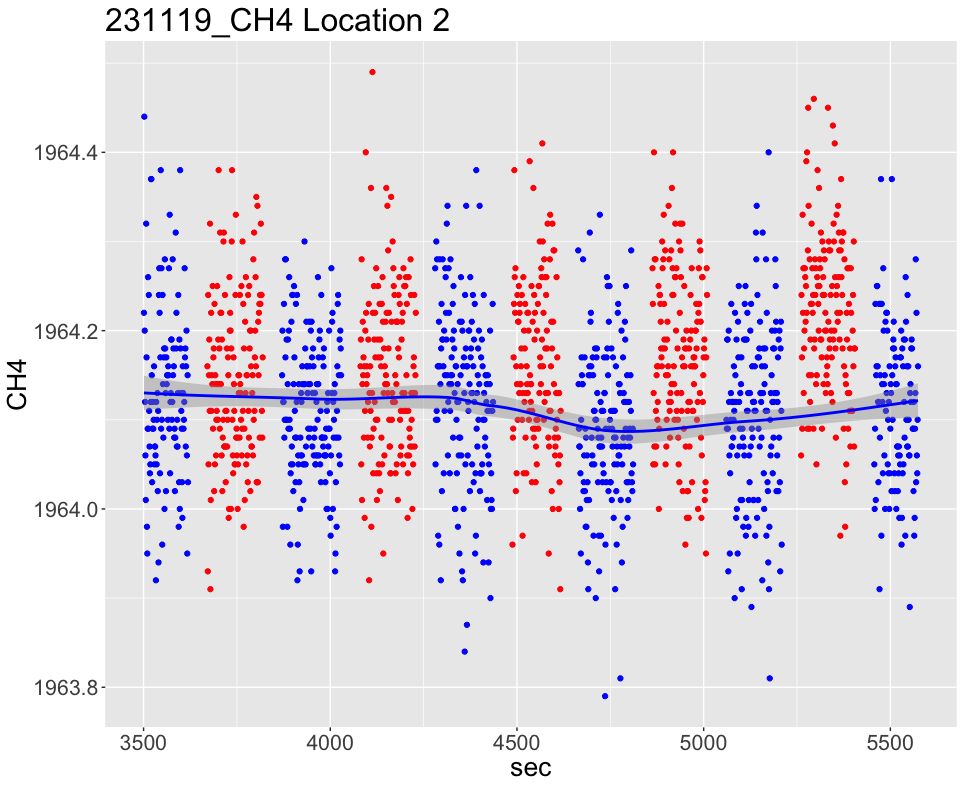 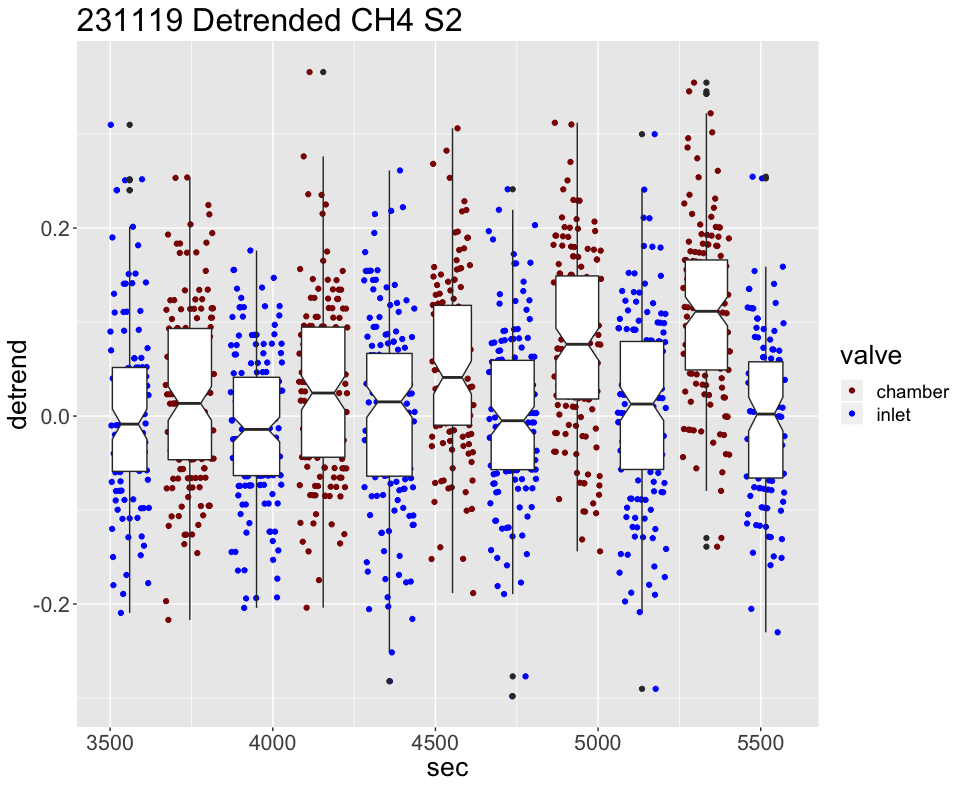 Flux / day:
ug/m2/d: 	1298.558
nmol/m2/d: 	81.160
SDA_2019